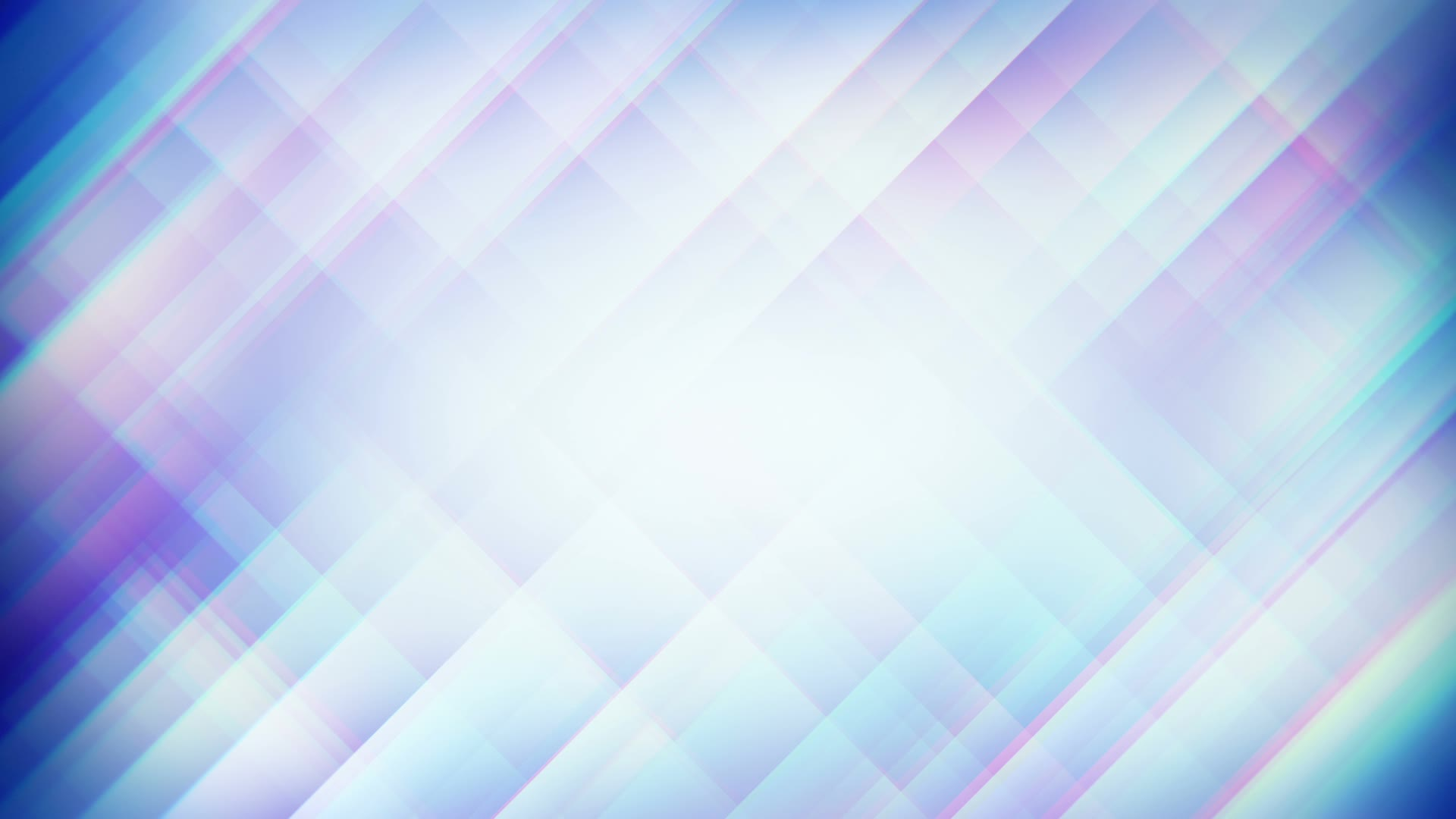 «Виготовлення телевізійної антени своїми руками»
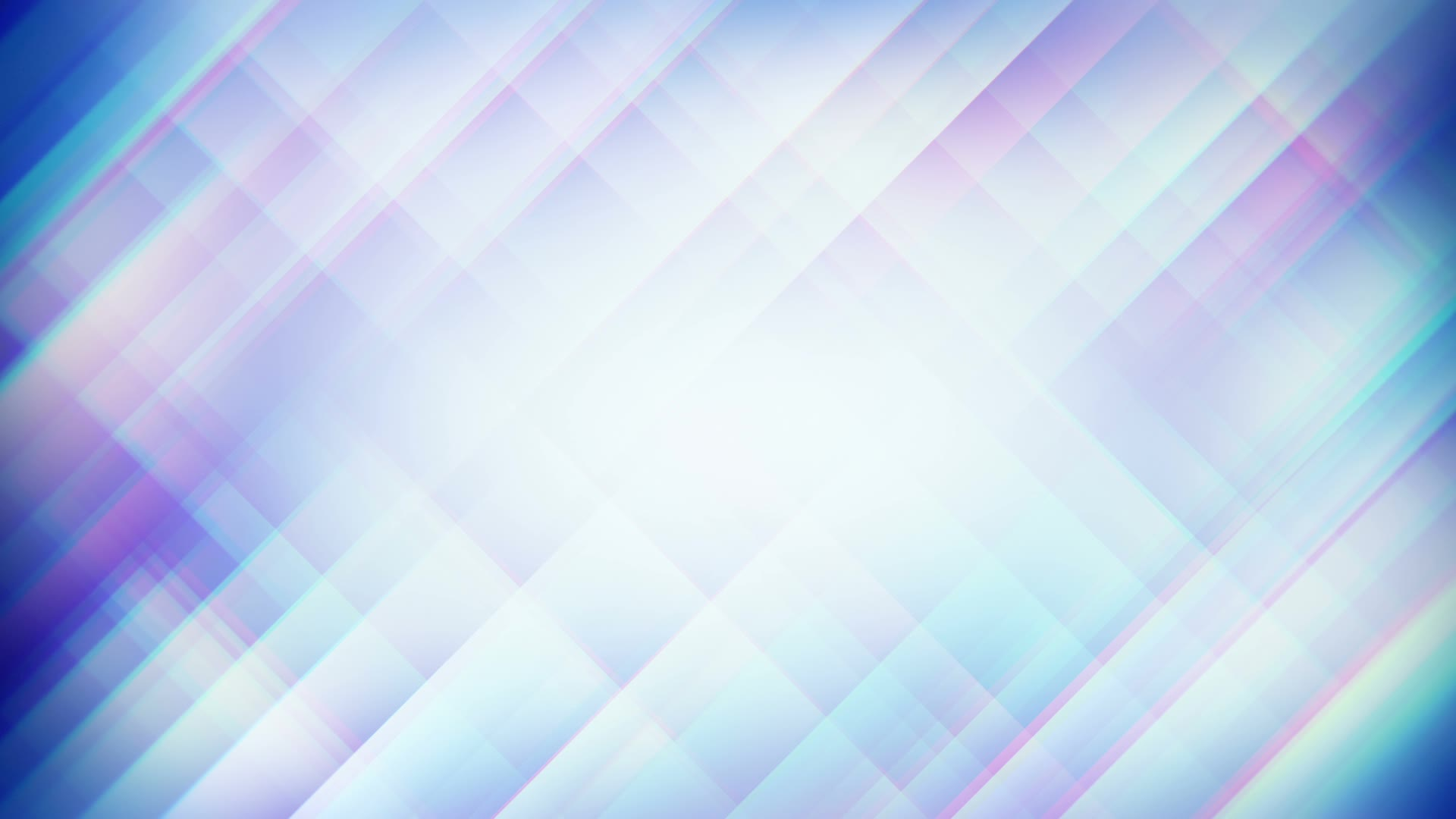 Сучасне суспільство і зокрема сучасна людина, ну вже ніяк не може обійтися без пафосних картинок, шокуючих відеосюжетів, захоплюючих фільмів, комедійних сценок. Одна з таких «стихій», здатних забезпечити нам доступ в світ видовищ — це телебачення. Але і тут мало мати телевізор, треба щоб у нього була ще й антена. Адже без хорошої антени, радіохвилі також важко зловити, як рибу на гачок без приманки.
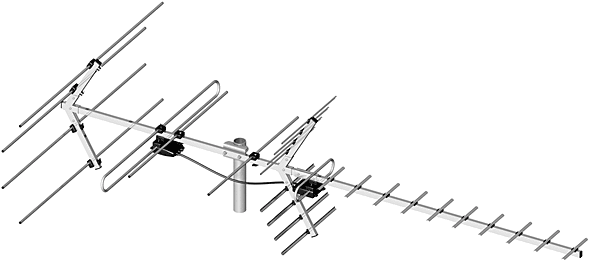 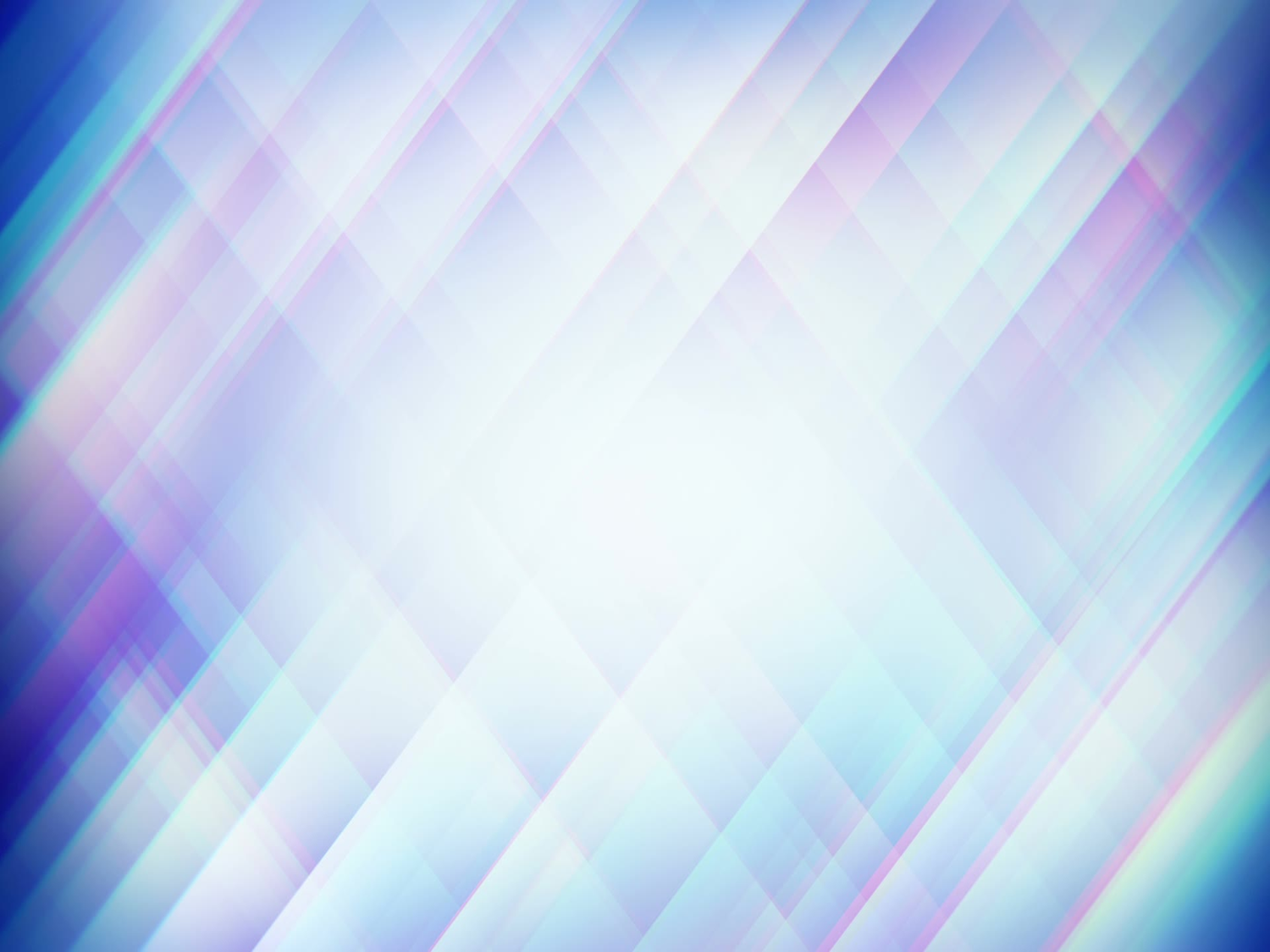 Наведено один з найпростіших і що важливо, доступних способів дозволяють зробити кімнатну антену для вашого телевізора. Робиться вона практично з нічого, вірніше — 2 пивних банки, саморізи, плечики для одягу, провід та штекер.
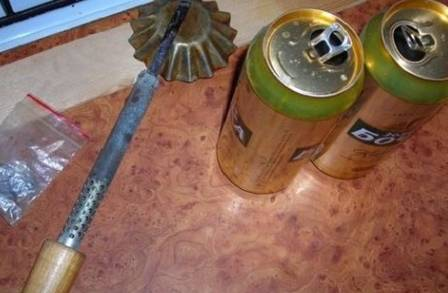 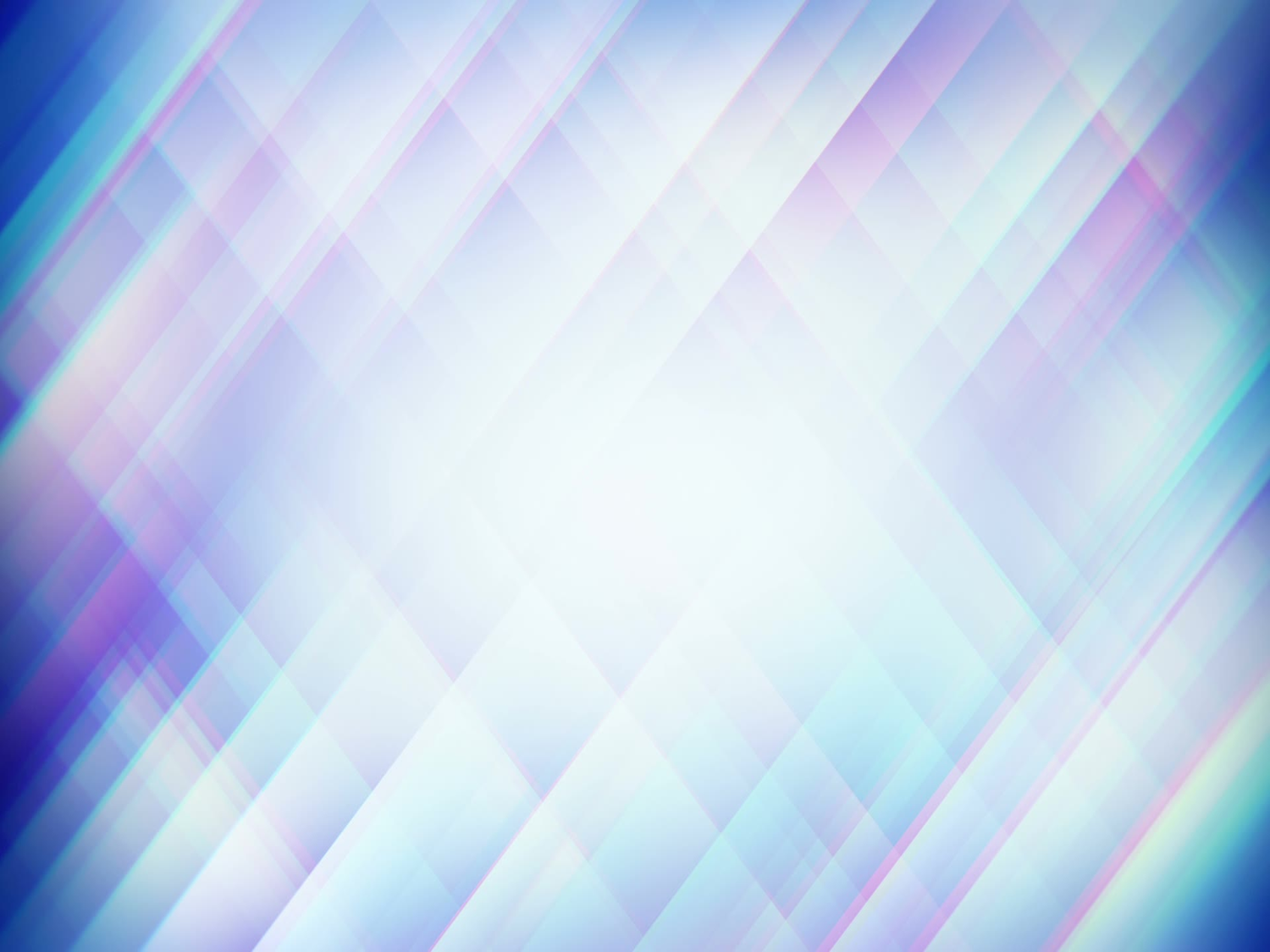 Якщо говорити про критерії до матеріалів використовуваних для виготовлення антени, то перш за все купите хороший телевізійний кабель. Хороший телевізійний кабель увазі опір 75 ом на метр, міцну центральну жилу і щільне суцільне подвійне екранування. Скільки купити кабелю залежить від місця розміщення антени, але знайте, чим довший кабель, тим більше «корисного» сигналу буде гаситься в ньому. (Правило чітко працює для МВ хвиль)
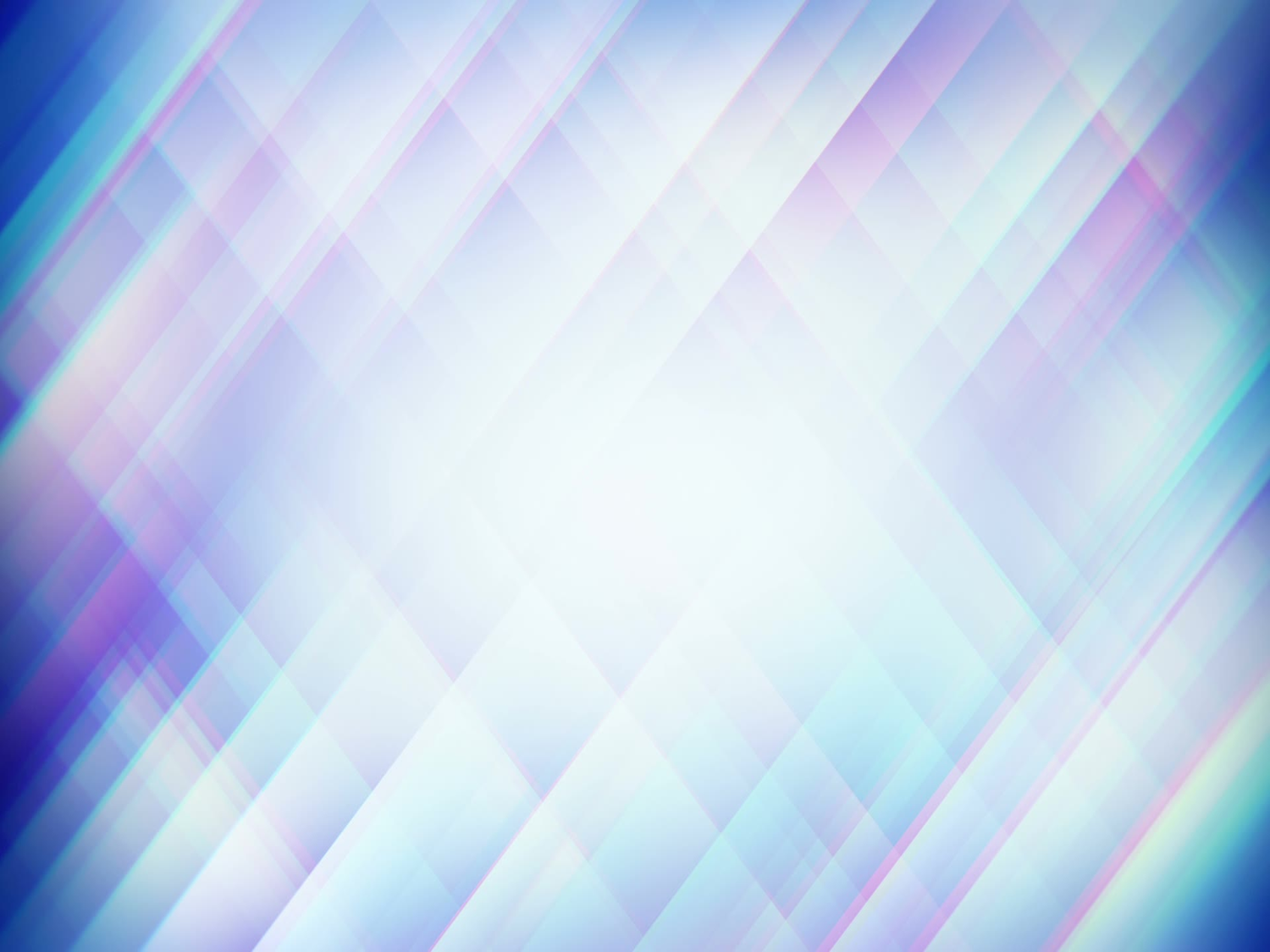 І так, робимо оброблення під штекер і встановлюємо його на провід.
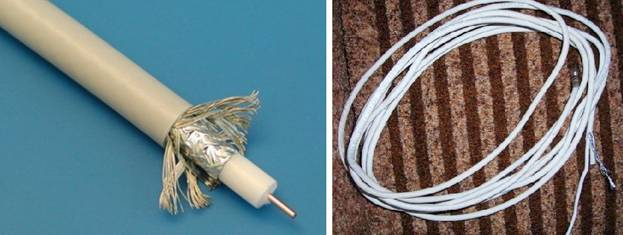 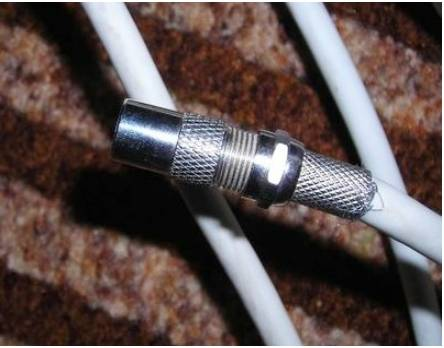 Штекера зараз такі, що навіть не вимагають пайки, тому все буде залежати від точності ваших різів і розмірів (діаметра) кабелю.
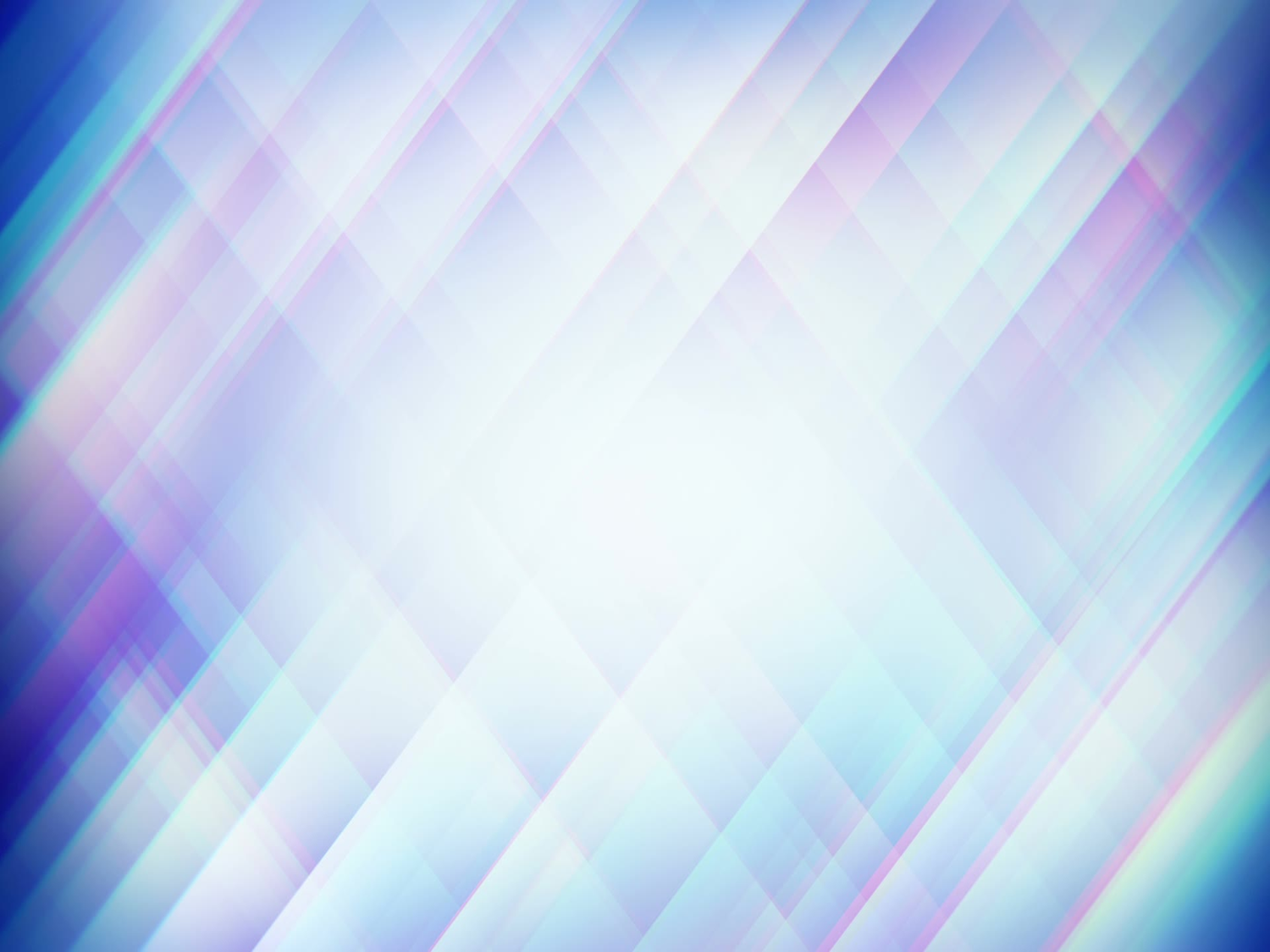 Тепер беремо кабель, який ми підготували раніше, маленькими саморізами прикручуємо один провідник до торця першої банки, інший до торця другій. Для поліпшення контакту між корпусом банки і саморізом скористайтеся припоєм. Залийте всі можливі зазори, щоб поліпшити контакт.
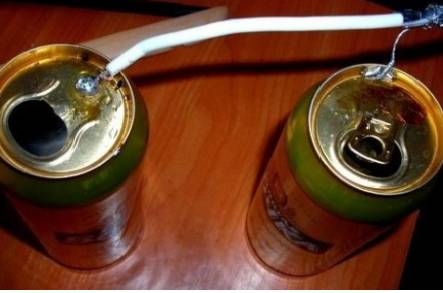 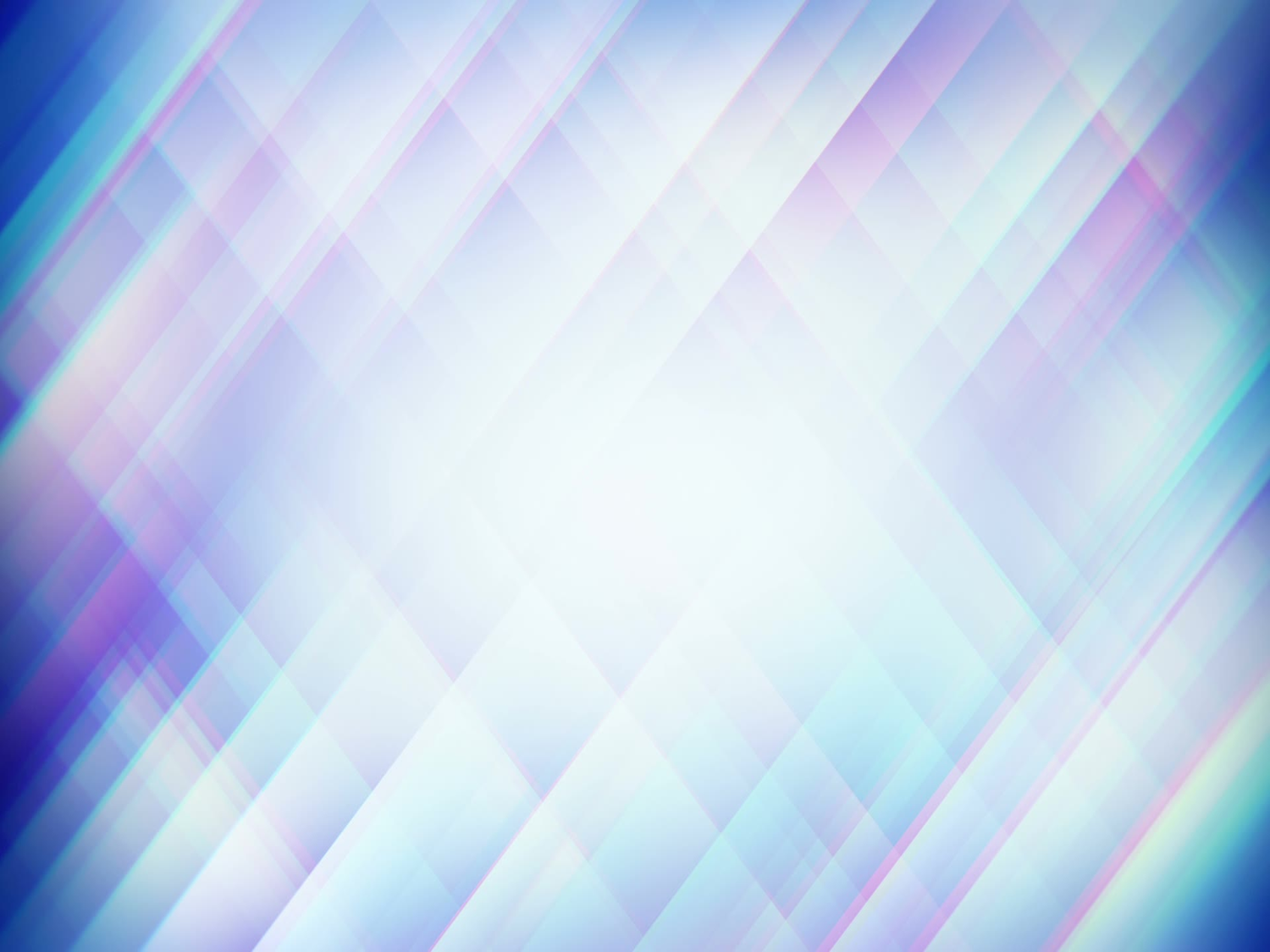 І так, банки розташовуємо на одній прямій, так щоб вони були симетричні щодо центру. Трохи програє з відстанню між ними, так як від цього буде залежати якість прийому сигналу. Закріпити банки можна скотчем або ізоляційною стрічкою. Приблизну відстань для банок на антені складає близько 75 мм.
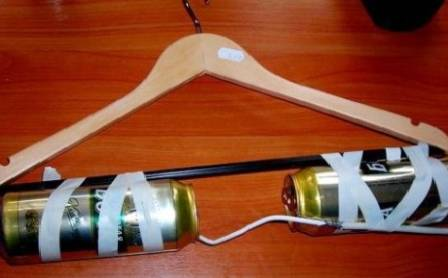 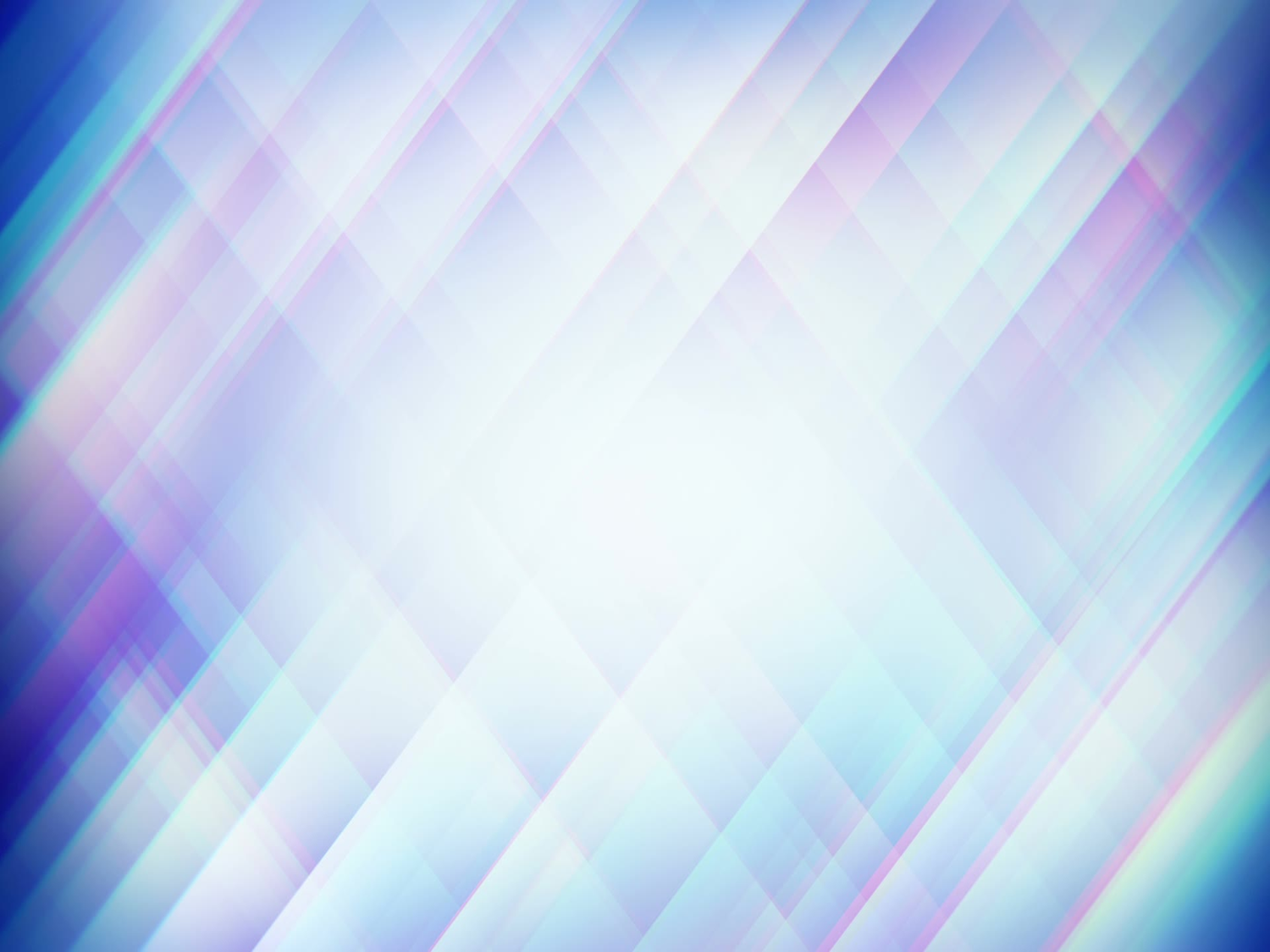 Все,ваша антена готова!
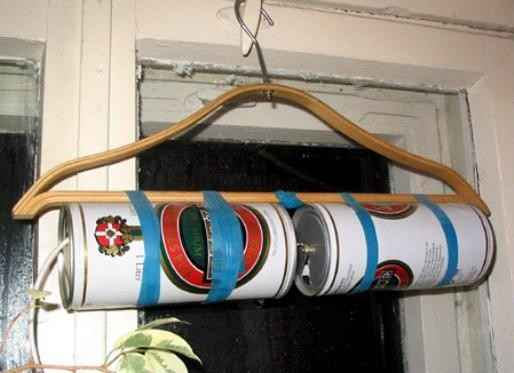 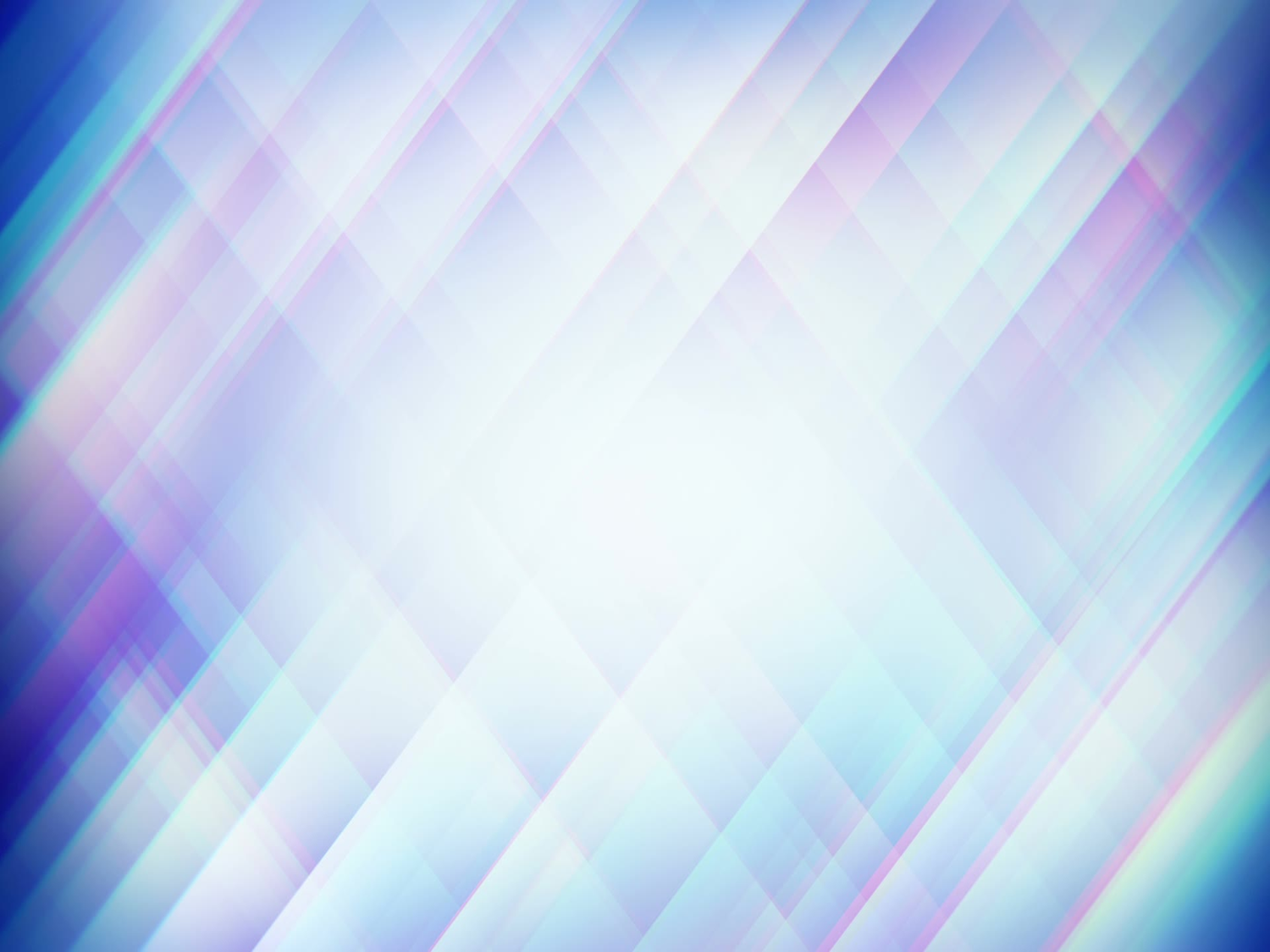 Дякую за увагу!
Презентацію виконала
Учениця 11-Б класу
Черкаської ЗОШ №12
Стефанова Вікторія